Linear Containers
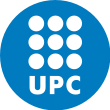 Jordi Cortadella and Jordi Petit
Department of Computer Science
Linear containers
Stack (LIFO)
tail
head
add
remove
Queue (FIFO)
tail
head
remove
add
Double-ended Queue
tail
head
add
add
remove
remove
Containers: Stacks
© Dept. CS, UPC
2
Stack
push
pop
Elements are removed in reversed order of insertion (Last-In-First-Out)

A stack can be simply implemented with an array, vector or list (adding/removing elements to/from the last location)

Typical applications:
Check balanced parenthesis
Backtracking
Activation records (function calls)
Store actions to "undo" them later
top
Containers: Stacks
© Dept. CS, UPC
3
Evaluation of postfix expressions
This is an infix expression. What’s his value? 42 or 144?            8  3 + 10 + 2  4

It depends on the operator precedence. For scientific calculators,  has precedence over +.

Postfix (reverse Polish notation) has no ambiguity:             8  3   10  +  2  4   +

Postfix expressions can be evaluated using a stack:
each time an operand is read, it is pushed on the stack
each time an operator is read, the two top values are popped and operated. The result is push onto the stack
Containers: Stacks
© Dept. CS, UPC
4
Evaluation of postfix expressions: example
6 5 2 3 + 8  + 3 + 
3
8
2
5
5
40
3
5
5
5
5
45
45
48
6
6
6
6
6
6
6
288
push(6)push(5)push(2)push(3)
+
+
+
*
*
push(8)
push(3)
Containers: Stacks
© Dept. CS, UPC
5
From infix to postfix
a + b  c + ( d  e + f )  g
a b c  + d e  f + g  +
Algorithm:
When an operand is read, write it to the output.

If we read a right parenthesis, pop the stack writing symbols until we encounter the left parenthesis.

For any other symbol, i.e., +  (, pop entries and write them until we find an entry with lower priority. After popping, push the symbol onto the stack. Exception: ( can only be removed when finding a ).

When the end of the input is reached, all symbols in the stack are popped and written onto the output.
Containers: Stacks
© Dept. CS, UPC
6
From infix to postfix
a + b  c + ( d  e + f )  g
Priority+(
Output
+
+
Containers: Stacks
© Dept. CS, UPC
7
From infix to postfix
a + b  c + ( d  e + f )  g
Priority+(
  +
  +
+
+
(
Containers: Stacks
© Dept. CS, UPC
8
From infix to postfix
a + b  c + ( d  e + f )  g
Priority+(
+


+
+
+
+
(
(
(
(
Containers: Stacks
© Dept. CS, UPC
9
From infix to postfix
a + b  c + ( d  e + f )  g
Priority+(
+
 +
+
+
(
 +
Containers: Stacks
© Dept. CS, UPC
10
From infix to postfix
a + b  c + ( d  e + f )  g
Priority+(
Suggested exercise:
Add substraction (same priority as addition)and division (same priority as multiplication).
Containers: Stacks
© Dept. CS, UPC
11
Queues
Queue (FIFO)
tail
head
remove
add
Double-ended Queue
tail
head
add
add
remove
remove
Queues are usually implemented using references to objects(also called pointers in C/C++). These references allow movingleft/right and iterating over the queue.

We will explain a toy implementation of a double-ended queue(deque), with the basic functionality to add/remove elementsand iterate over them.
Containers: Stacks
© Dept. CS, UPC
12
Deque
head
8
5
9
1
3
4
next
prev
Implemented as a circular queue with a reference to the head

Elements can be appended/removed to/from the head or tail

Operations:
len(q), q.append(x), q.appendleft(x),q.pop(), q.popleft()
Access to the i-th element (q[0], q[1],q[-1], q[-2],…)
Iterators: for x in q:
Containers: Stacks
© Dept. CS, UPC
13
Deque node
head
8
5
9
1
3
4
next
prev
from dataclasses import dataclass, fieldfrom typing import TypeVar, Generic, IterableT = TypeVar('T')  # Generic type for the deque@dataclassclass Node(Generic[T]):    """Internal node of the deque"""    data: T  # information stored in the node    next: 'Node[T]' = field(init=False)  # next in the queue    prev: 'Node[T]' = field(init=False)  # previous in the queue
Containers: Stacks
© Dept. CS, UPC
14
Deque attributes
head
8
5
9
1
3
4
next
prev
class Deque(Generic[T]):    """Class to represent a double-ended queue"""    # Attributes of the class    _head: Node[T]  # reference to the head of the queue    _n: int  # number of elements in the queue
Containers: Stacks
© Dept. CS, UPC
15
Deque: __init__ and __len__
head
8
5
9
1
3
4
next
prev
Containers: Stacks
© Dept. CS, UPC
16
Deque: append
head
n
8
5
9
1
3
4
6
next
prev
Containers: Stacks
© Dept. CS, UPC
17
Deque: pop
p
head
n
8
5
9
1
3
4
next
prev
Containers: Stacks
© Dept. CS, UPC
18
Deque: appendleft
head
8
5
9
1
3
4
6
next
prev
Containers: Stacks
© Dept. CS, UPC
19
Deque: popleft
head
5
9
1
3
4
8
next
prev
Containers: Stacks
© Dept. CS, UPC
20
Deque: __getitem__
head
8
5
9
1
3
4
next
prev
Containers: Stacks
© Dept. CS, UPC
21
Deque iterator: how to use it?
q: Deque[int] = Deque([12, 15, 6, -4])# Visiting the elements of q with an iteratorq_iter: DequeIter[int] = iter(q)try:    while True:        print('', next(q_iter), end='')except StopIteration:    print()# Equivalent code with the same functionalityfor x in q:    print('', x, end='')print()# Important: q may have more than one iterator# Iterators are independent from each otherq_iter1 = iter(q)q_iter2 = iter(q)
Containers: Stacks
© Dept. CS, UPC
22
Deque iterator: how to use it?
q: Deque[int] = Deque([12, 15, 6, -4])q_iter: DequeIter[int] = iter(q)try:    while True:        print('', next(q_iter), end='')except StopIteration:    print()
q.__iter__()
q_iter.__next__()
Containers: Stacks
© Dept. CS, UPC
23
Deque: iterator
Deque
_head
_n=4
Containers: Stacks
© Dept. CS, UPC
24
Deque: iterator
self._deque
_head
_n=4
self._current
Containers: Stacks
© Dept. CS, UPC
25
Using a deque
q: Deque[int] = Deque(range(1,9))  # Initialize with iterableq.appendleft(0)
print("Number of elements:", len(q))

# Using q[i] (__getitem__). Quadratic cost!for i in range(len(q)):
    print("  Element", i, " =", q[i])

# Using the iterators (linear cost: much more efficient!)for i, x in enumerate(q):    print("  Element", i, " =", x)

print("Removing the last element:", q.pop())print("Removing the first element:", q.popleft())

print("Remaining elements in the queue:", end='')
for x in q:
    print(' ', x, sep='', end='')
print()
Containers: Stacks
© Dept. CS, UPC
26
Memory management
Programming languages have different strategies for memory management

Typically, there are two structures used for memory management:
Stack, for static memory allocation, associated to functions/methods
Heap, for dynamic memory allocation
Containers: Stacks
© Dept. CS, UPC
27
Memory management in Python
3
5
9
stack
heap
def square(x):    return x*xdef find_square(v, x):    for idx, val in enumerate(v):        if x == square(val):            return idx    return Nonea = [3, 5, 9]z = 25print(find_square(a, z))
1
squarex
find_squarevxvalidx
25
mainaz
Containers: Stacks
© Dept. CS, UPC
28
Heap management
Data structures often have some extra allocated memory to avoid frequent reallocations
Needsreallocation!
A
A
A
A
A.append()
A.append()
A.append()
A.append()
A’s storage
B’s storage
C’sstorage
After reallocating A’s storage(e.g., after A.append(…))
B’s storage
A’sstorage
C’sstorage
Memory management
© Dept. CS, UPC
29
Garbage collection
Objects may have multiple references. Each object has a reference count.

Python runs a garbage collector periodically. All objects with zero references are freed.
Aref=1
Bref=3
Cref=0
can be freed!
Containers: Stacks
© Dept. CS, UPC
30
Efficient memory management
import sysimport timet0 = time.time()n = 100000000s: list[int] = []# append n elementsfor i in range(n):    s.append(i)    if i % 1000 == 0:        print(i, sys.getsizeof(s), time.time() - t0)# remove n elementsfor i in range(n):    s.pop()    if i % 1000 == 0:        print(n+i, sys.getsizeof(s), time.time() - t0)
Containers: Stacks
© Dept. CS, UPC
31
Efficient memory management
Avoid managing memory at every resizing operation

Use extra memory to amortize the effort in allocating/deallocating memory
bytes
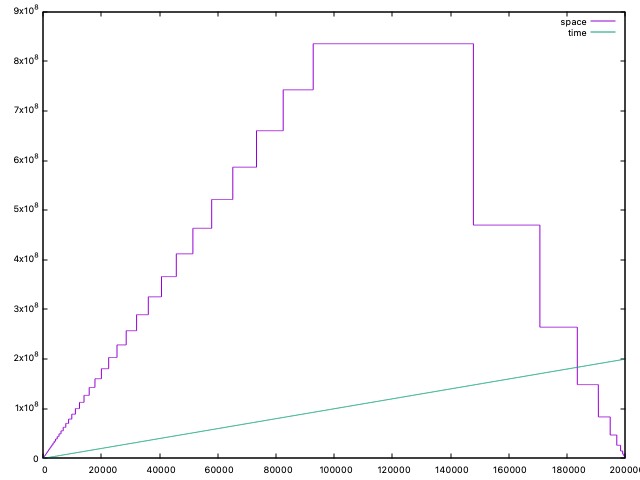 space
s.pop()
s.append(i)
20 secs
time
10 secs
0
20000
40000
60000
80000
100000
120000
140000
160000
180000
200000
K ops
Containers: Stacks
© Dept. CS, UPC
32
Exercises
Containers: Stacks
© Dept. CS, UPC
33
Stack: Interleaved push/pop operations
Suppose that an intermixed sequence of push and pop operations are performed. The pushes push the integers 0 through 9 in order; the pops print out the return value. Which of the following sequences could not occur?

4 3 2 1 0 9 8 7 6 5
4 6 8 7 5 3 2 9 0 1 
2 5 6 7 4 8 9 3 1 0
4 3 2 1 0 5 6 7 8 9


Source: Robert Sedgewick, Computer Science 126, Princeton University.
Containers: Stacks
© Dept. CS, UPC
34
Middle element of a stack
Containers: Stacks
© Dept. CS, UPC
35
Queues implemented as circular buffers
0
7
0
1
2
3
4
5
6
7
6
1
2
5
3
4
Containers
© Dept. CS, UPC
36
Reverse
Design the method reverse() that reverses the contents of a deque:
No auxiliary data structures should be used.
No copies of the elements should be performed.
Containers
© Dept. CS, UPC
37
Rotate and Josephus
q.rotate(3)
q.rotate(-2)
Containers
© Dept. CS, UPC
38
Merge and quick sort
Design the method   q.merge(other: Deque)   that merges the deque with another deque, assuming that both are sorted. Assume that a pair of elements can be compared with the operator <. After merging, all the elements must have been transferred to q (other becomes empty).

Design the method  q.sort() that sorts the deque according to the < operator. Consider merge sort and quick sort as possible algorithms.
Containers
© Dept. CS, UPC
39